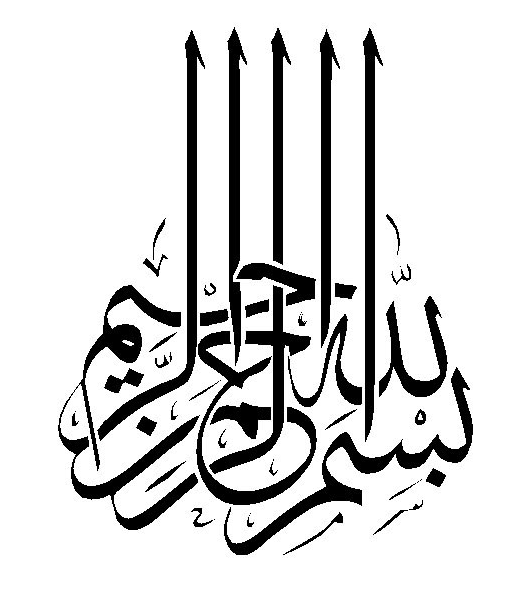 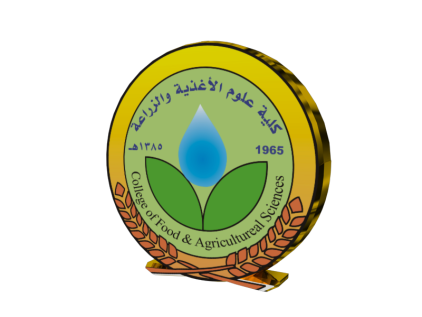 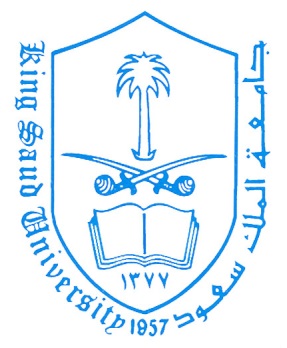 المملكة العربية السعودية
وزارة التعليم ـ جامعة الملك سعود
كلية علوم الأغذية والزراعة ـ قسم وقاية النبات
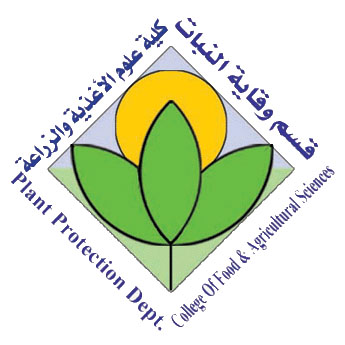 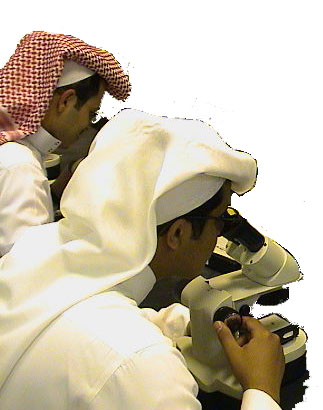 المحاضرات النظرية
لمقرر 200 وقن
أساتذة المادة 
أ.د. عبدالرحمن بن سعد الداود
أ.د. هذال بن محمد آل ظافر
أ.د. عبد العزيز بن سعد القرني
Email: 	aldawood@ksu.edu.sa 	Tel: 467- 8246
Email: 	hdhafer@ksu.edu.sa 	Tel: 467- 0292
Email: 	alqarni@ksu.edu.sa 	Tel: 467- 5282
4- التكاثر في الحشرات
لإتمام عملية التزاوج ينجذب كلا الجنسين للآخر عن طريق:
أضواء: إناث بعض الخنافس
ألوان: كما في إناث أبي دقيق
فيرومون: إناث بعض الفراشات/ ملكة النحل
أصوات: ذكور النطاط
التكاثر في الحشرات
إخصاب ووضع البيض: يخصب البيض قبل وضعه مباشرة
                          تلقح الأنثى مرة واحدة أو عدة مرات عند نفاذ الحيوانات المنوية
من القابلة المنوية
                         يوضع البيض في أماكن مناسبة للصغار ويختلف عددا وشكلا
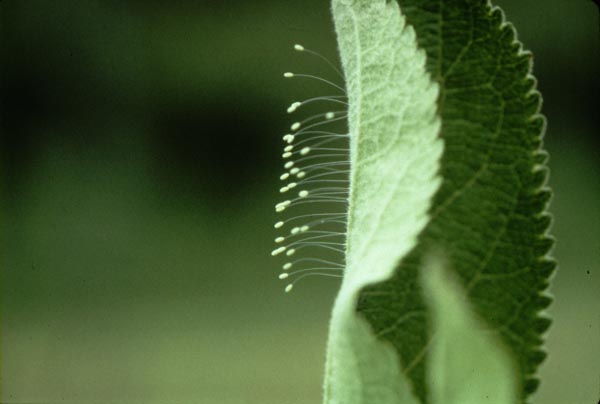 التكاثر في الحشرات
طرق التكاثر
التكاثر الجنسي  
*	 وضع البيض (يلزم وجود الذكر والأنثى والتلقيح والإخصاب)
* 	الاحتفاظ بالبيض داخل الرحم حتى الفقس ثم تضع أحياء (يرقات أو حوريات)
* توالد بكري: وضع البيض بدون الإخصاب ودون الحاجة للذكر
التدويد (يرقات- عذارى): بيض داخل اليرقة يفقس وينمو على الأم
* تعدد الأجنة: أحيانا بيض الطفيليات يضم أكثر من جنين (ربما مئات)
.
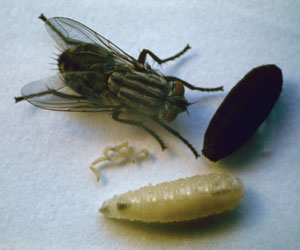 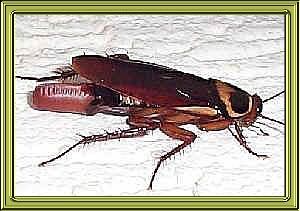 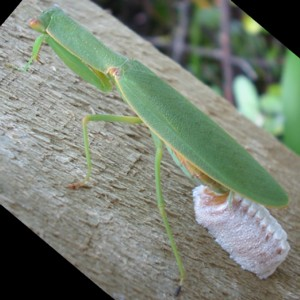 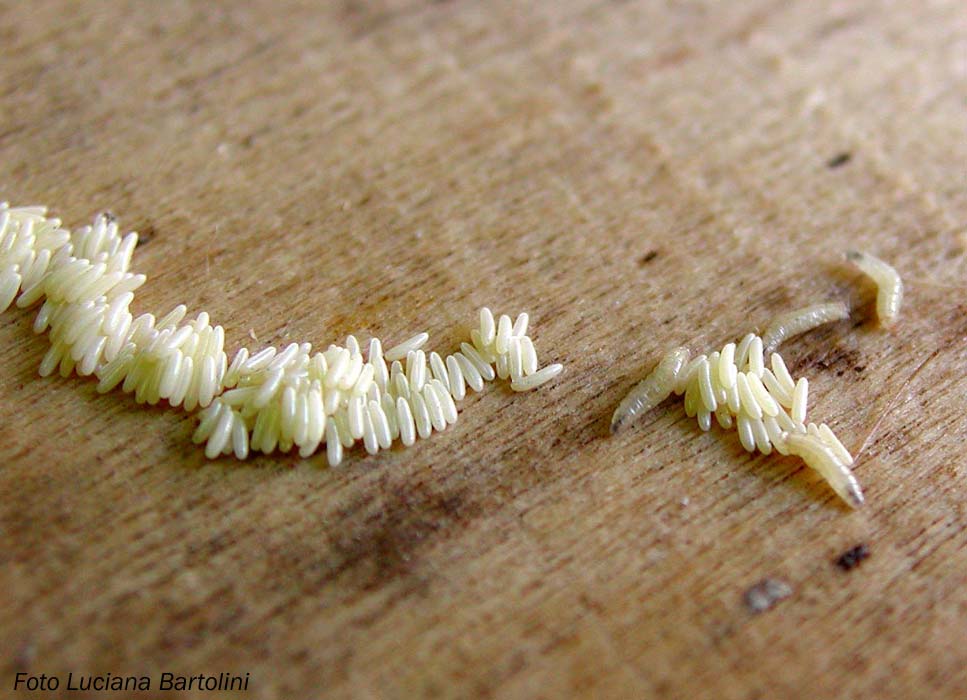 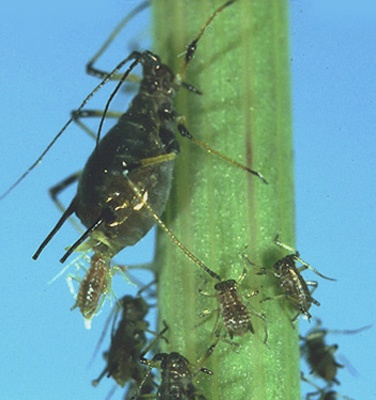 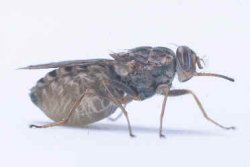